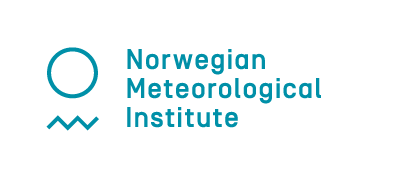 Recent EMEP MSC-W model developments
to improve secondary inorganic aerosols
Presented by Svetlana Tsyro
TFMM 20-th meeting
 Madrid, May 7-9, 2019
Recent and ongoing activities (which should be) contributing to SIA improvement
Finer model resolution:   0.1x0.1° and 50m lowest layer

Finer resolution of national emissions : 0.1x0.1°

 Bi Directional Ammonia fluxes (David Simpson in    cooperation with TNO)

 EQSAM4clim - new  thermodynamic equilibrium model
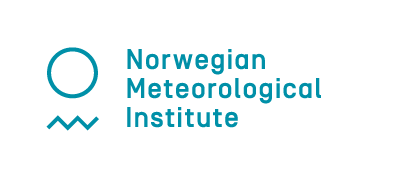 Bi-Directional exchange of NH3
David Simpson & Roy Wichink Kruit
χ
air concentration
a
atmospheric resistance
ATMOSPHERE
boundary 
layer 
resistance
χ
canopy compensation point,
c
stomatal
Rinc In-canopy
resistance
resistance
Rw cuticular
resistance
CANOPY
χ
stomatal
s
compensation
point
χ
Nemitz et al. 2000
soil
l
compensation
point
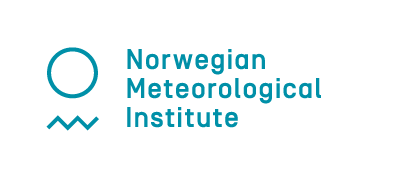 Towards Bi-Directional NH3
On-going work:
NH3 contributions, from ’above’ (left) and ’below’ (right)
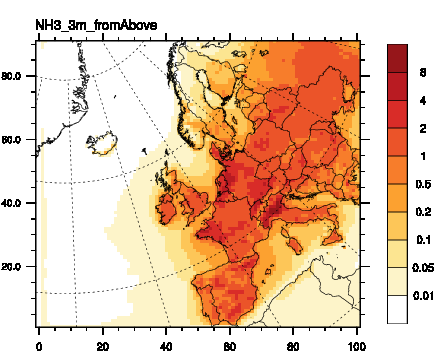 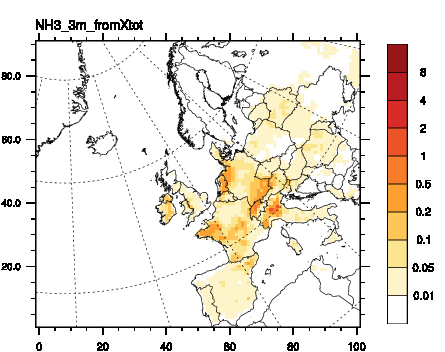 Courtesy of David Simpson & Roy Wichink Kruit
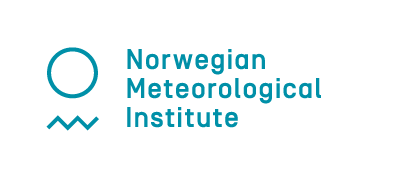 SIA formation & Gas-aerosol partitioning
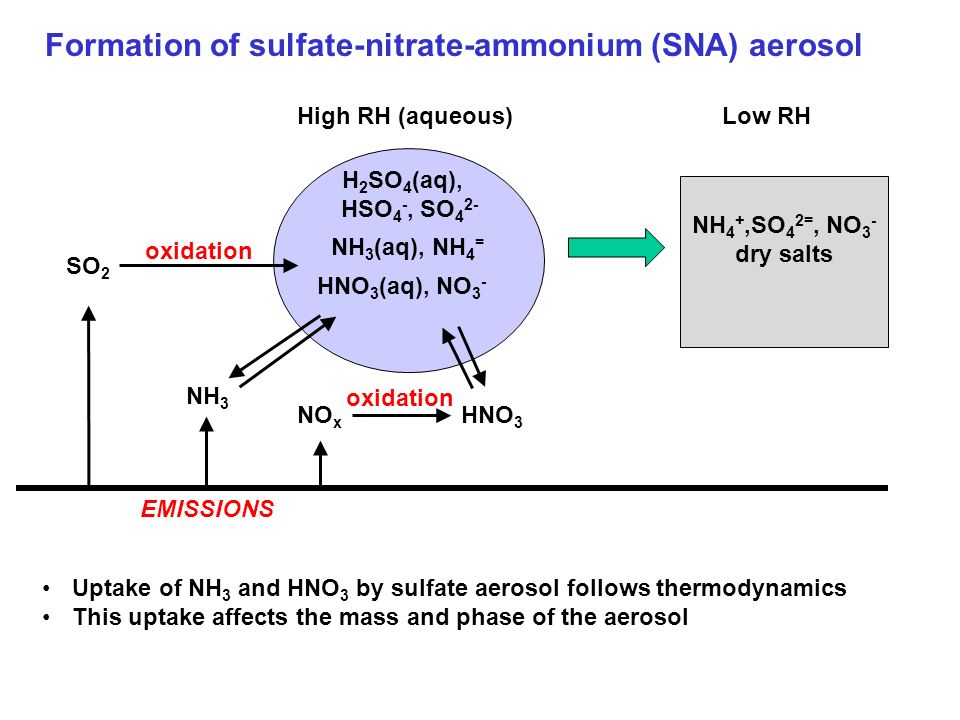 Thermodynamic equilibrium schemes for sulphate-nitrate-ammonium-water system 
«Old» EMEP scheme:              (NH4)1.5 SO4 ,      simplified Kp = f(Rh, T) 
MARS (ARES):                          two regimes for NH4 /SO4, metastable aqueous aerosol
EQSAM-3:                                 parameterized version of ISORROPIA
EQSAM4clim:                 most recent version
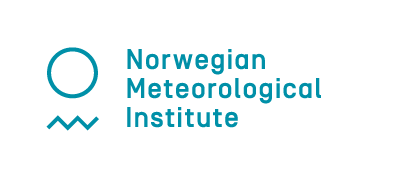 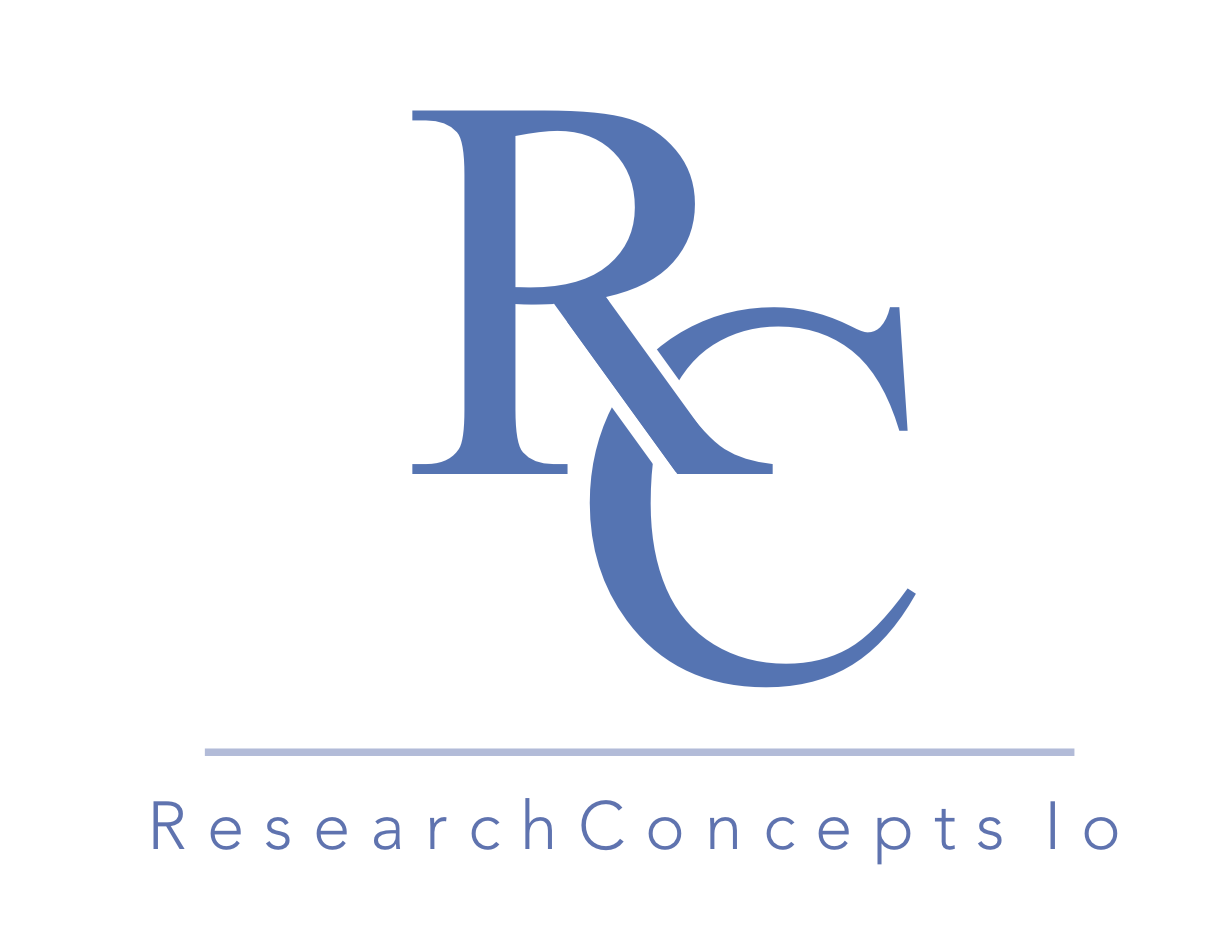 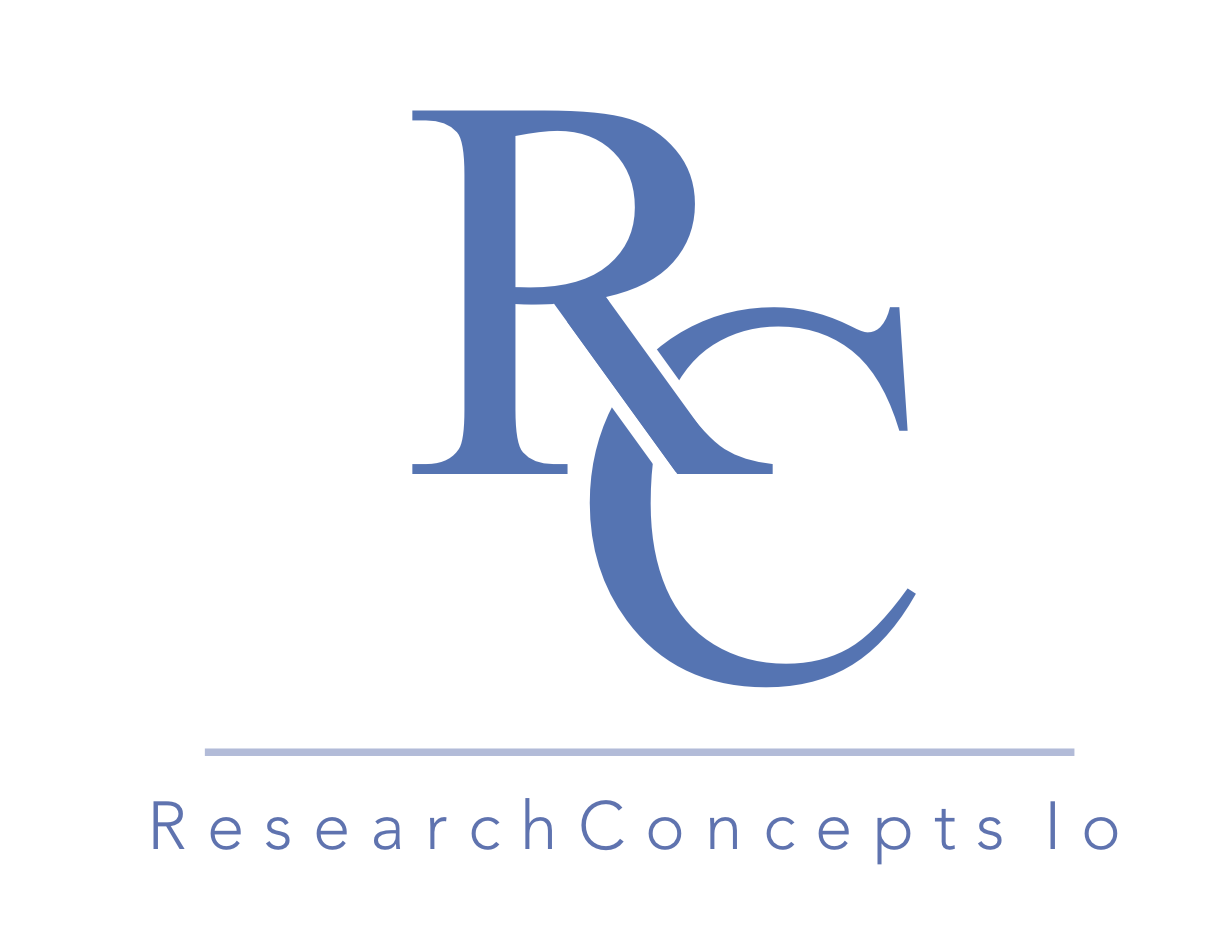 EQSAM4clim
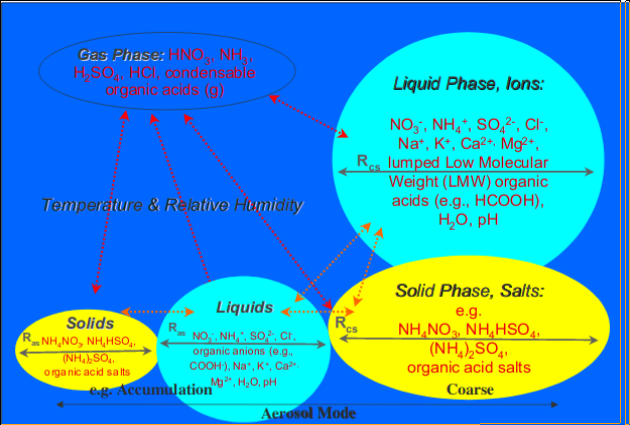 Implemented in the EMEP MSC-W model, in close cooperation with Swen Metzger ( www.researchconcepts.io, www.eco-serve.de)
Thoroughly compared against ISORROPIA, evaluated with in-situ and satellite observations (AOD) on global scale (Metzger et al., ACP (2018, 2016, 2012, 2006)
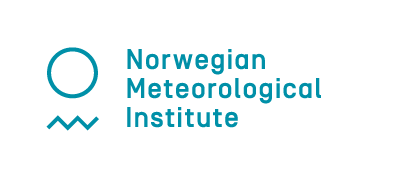 Testing EQSAM4clim for 2016
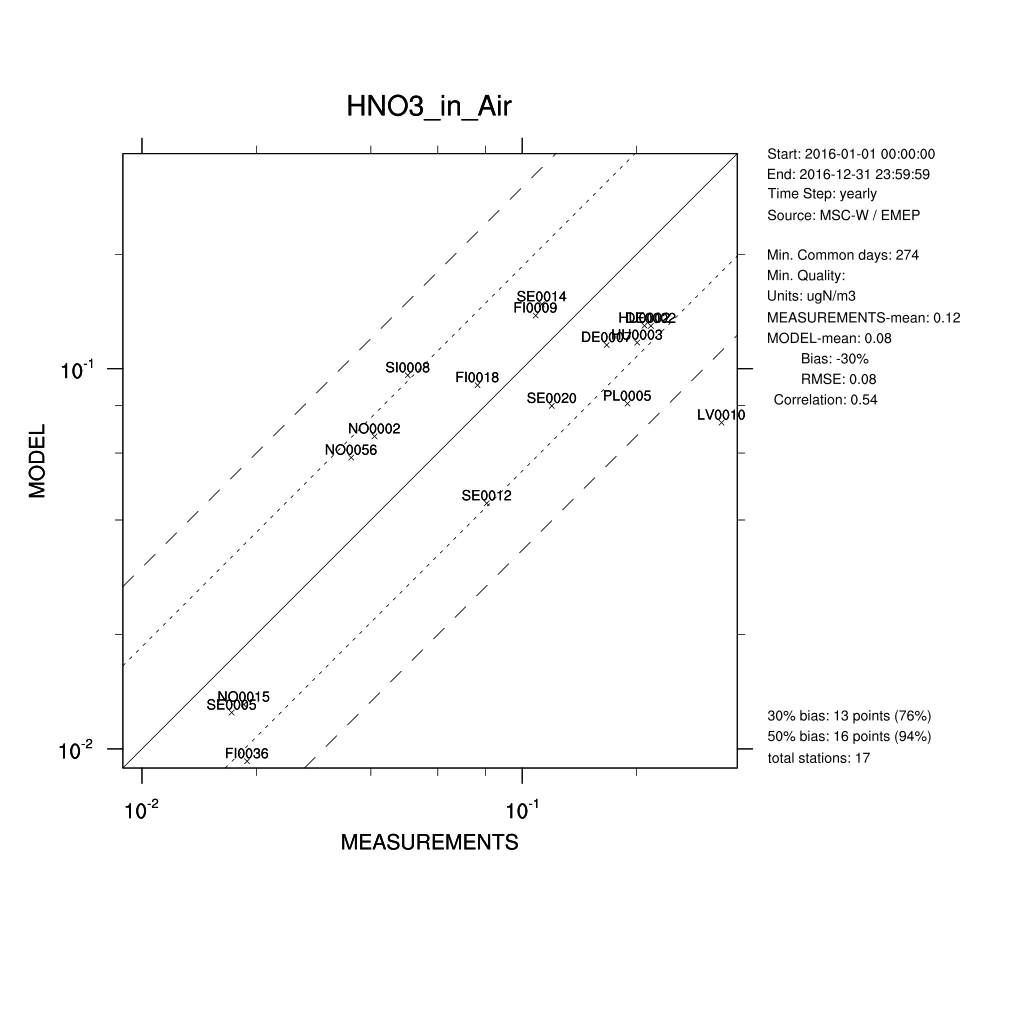 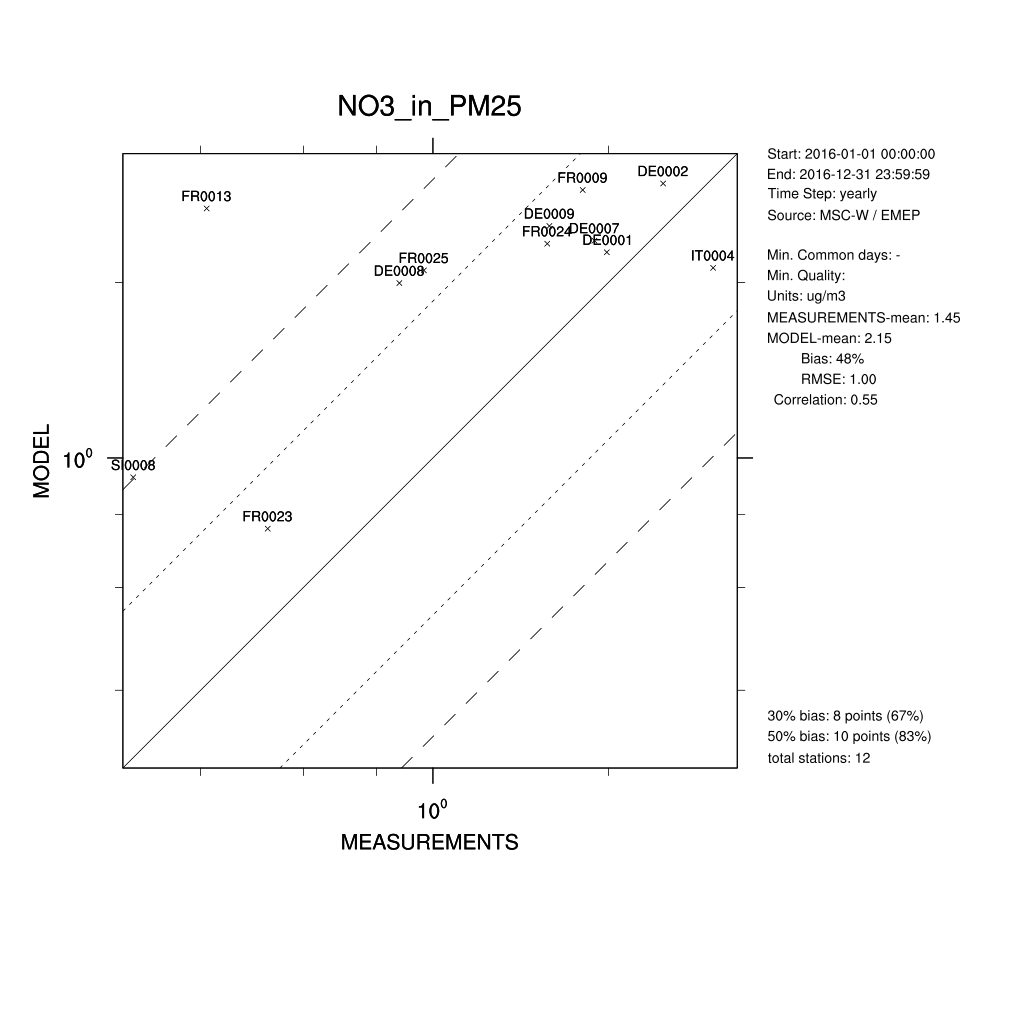 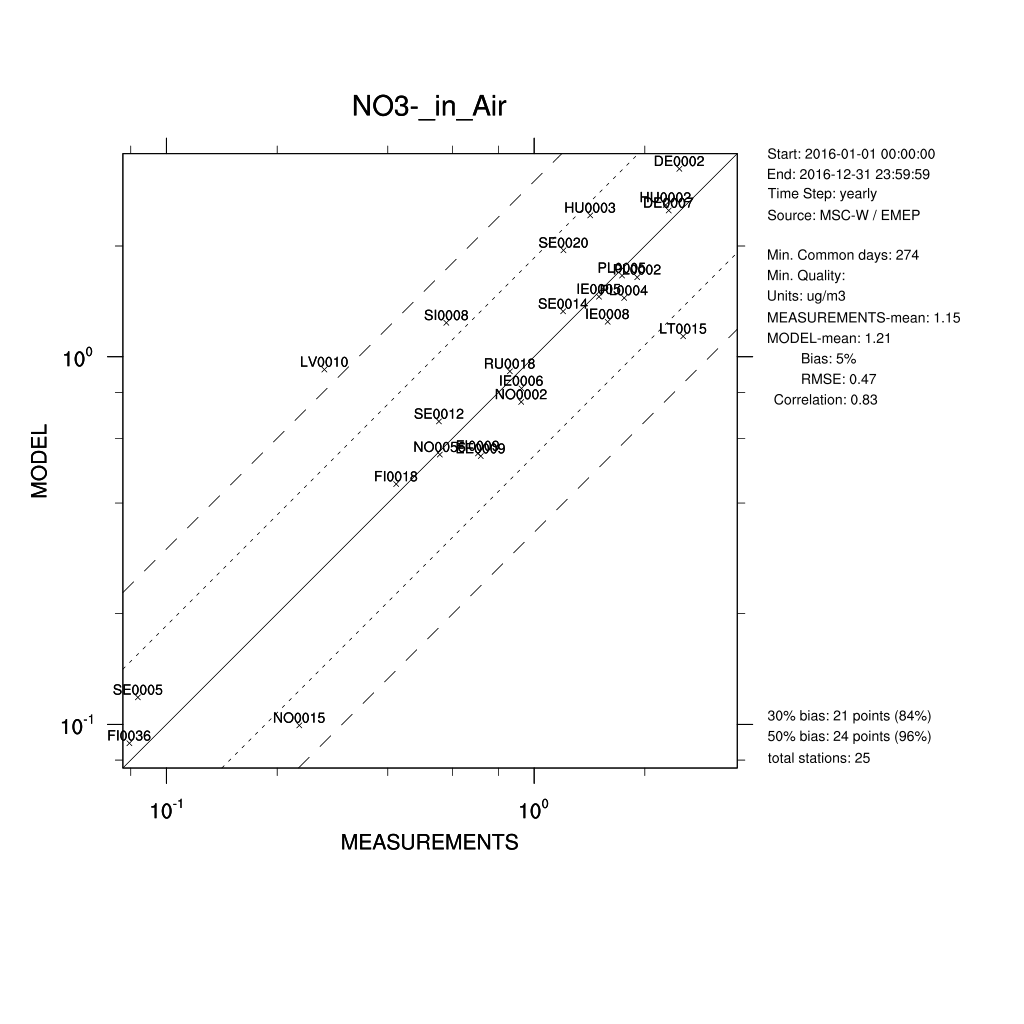 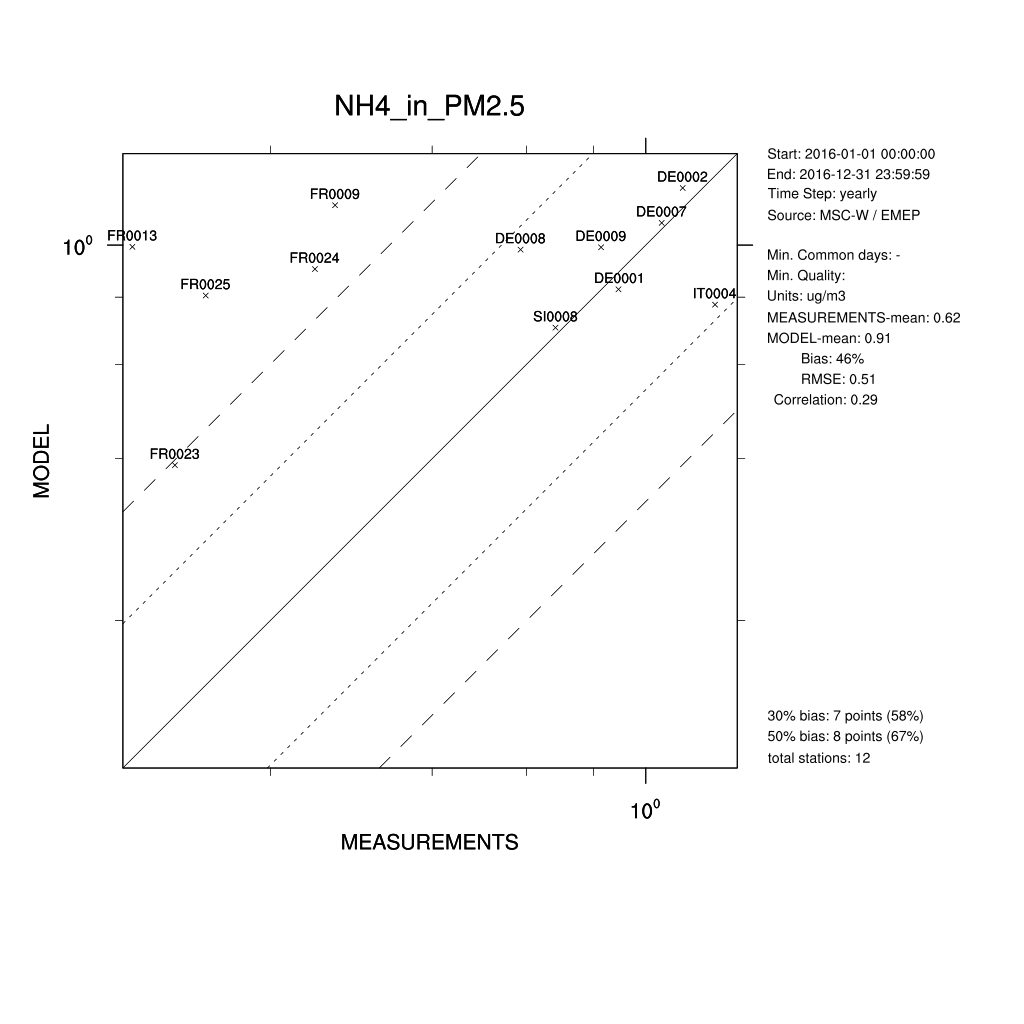 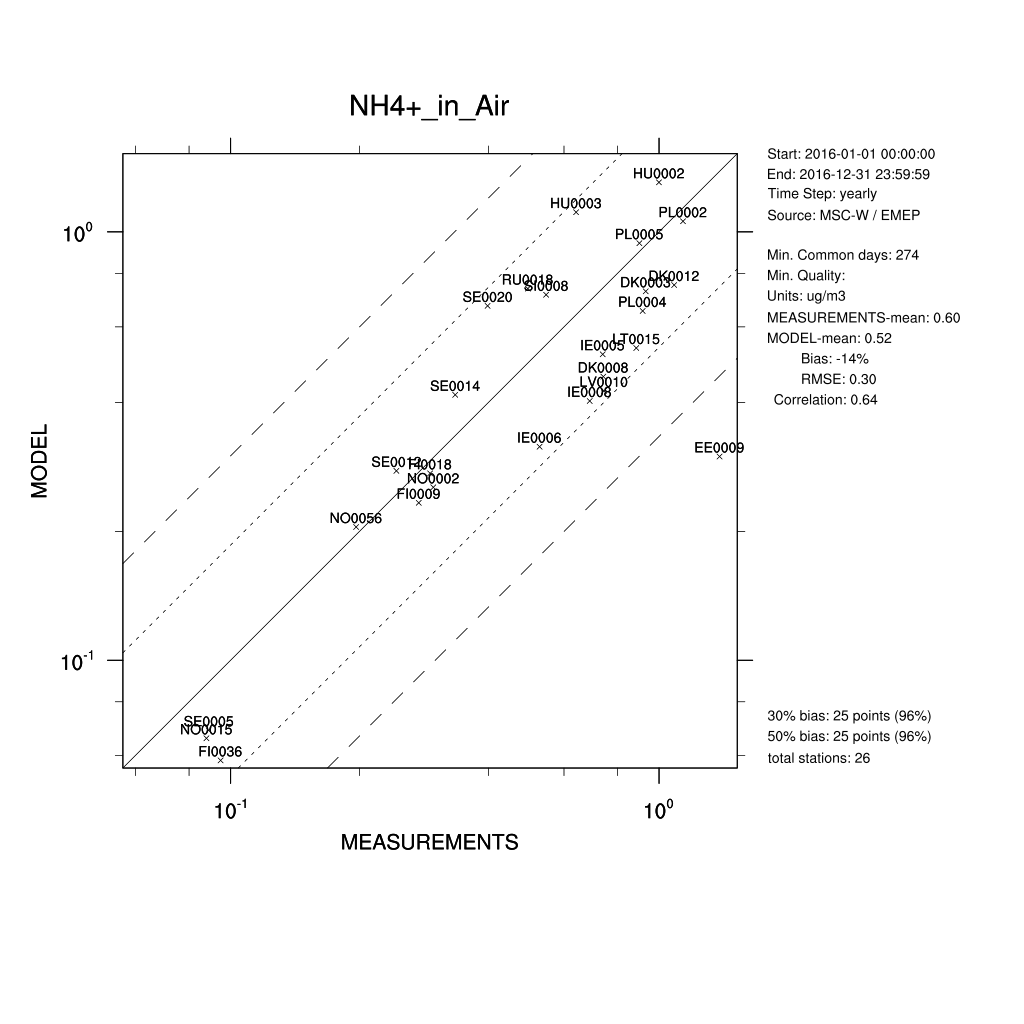 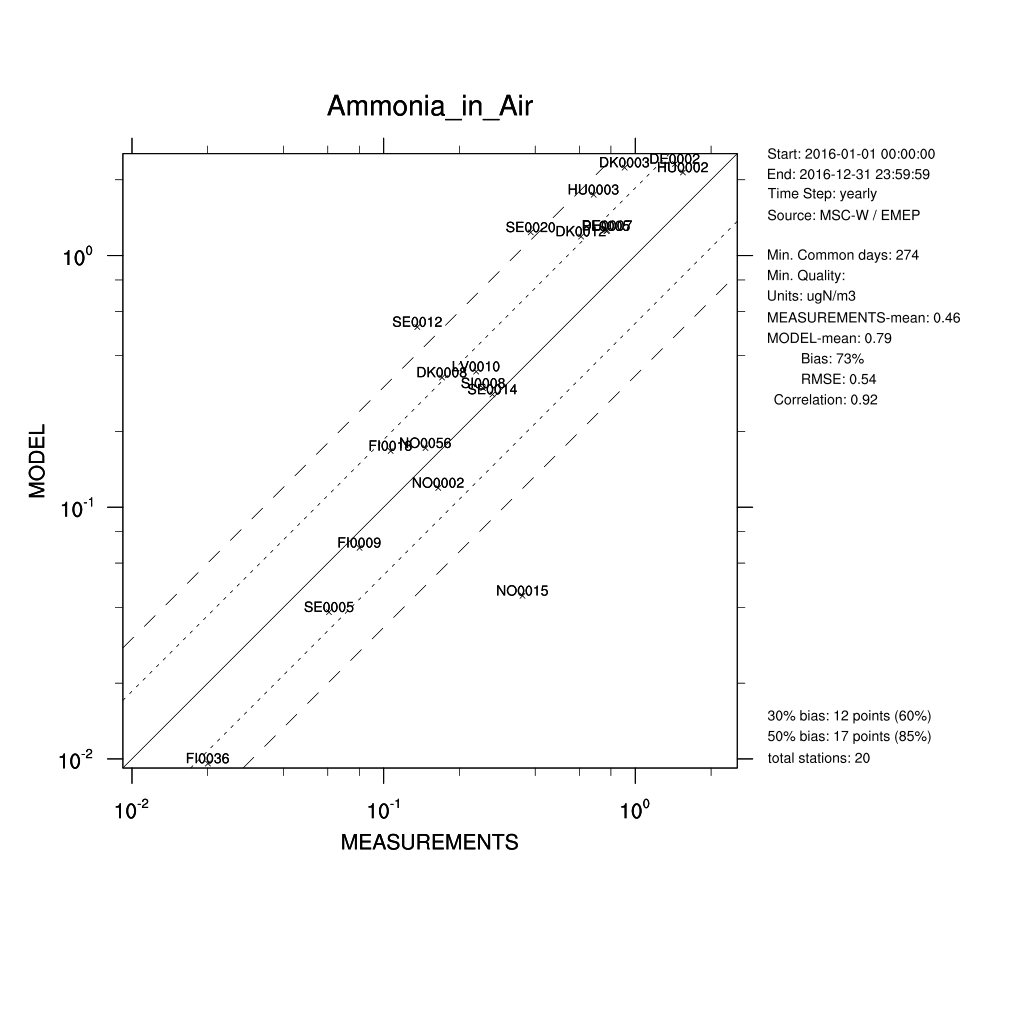 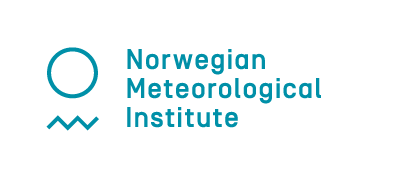 y – yearly,  d - daily
EQSAM4clim                        MARS
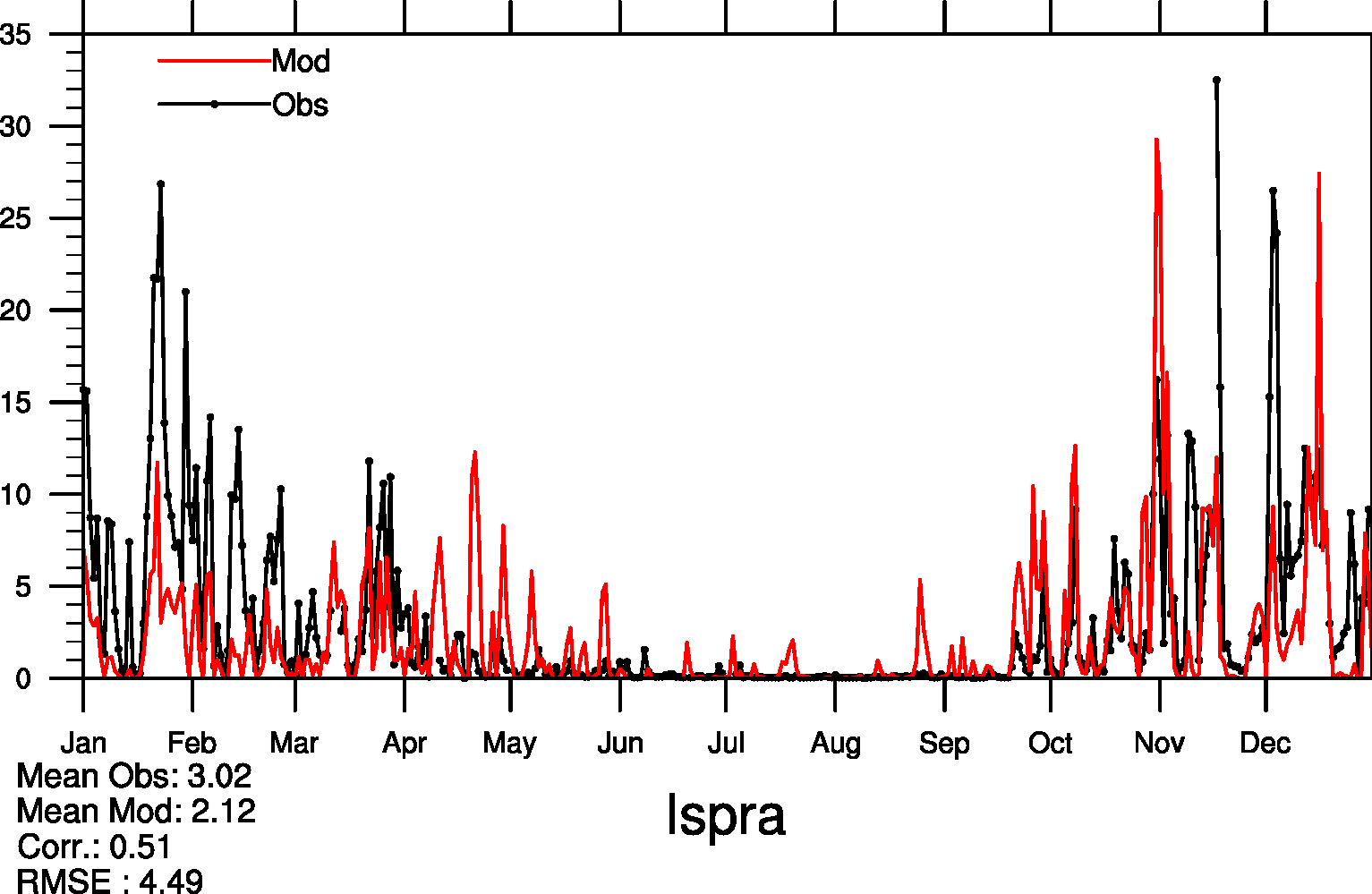 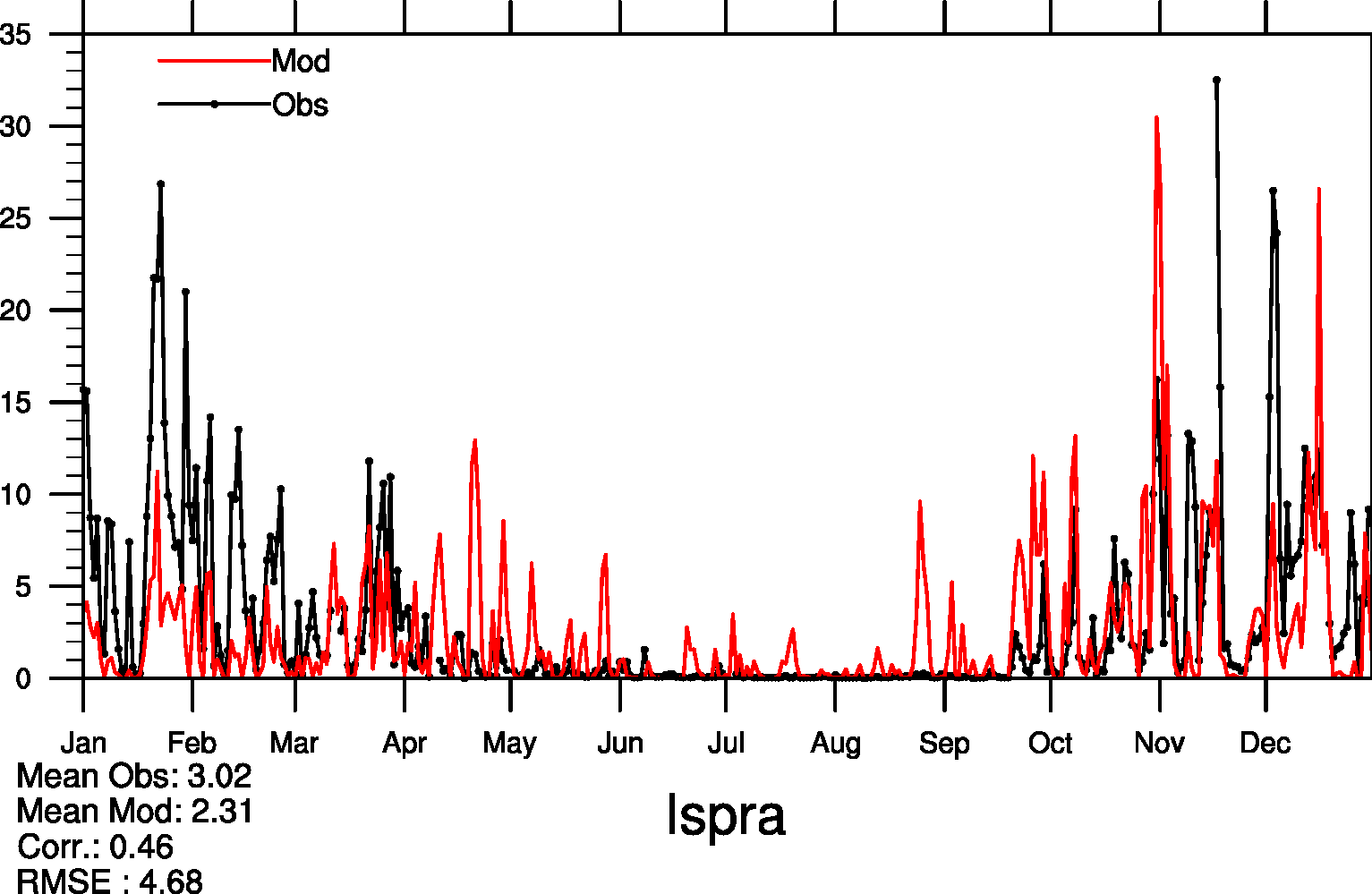 NO3 inPM2.5
NO3 inPM2.5
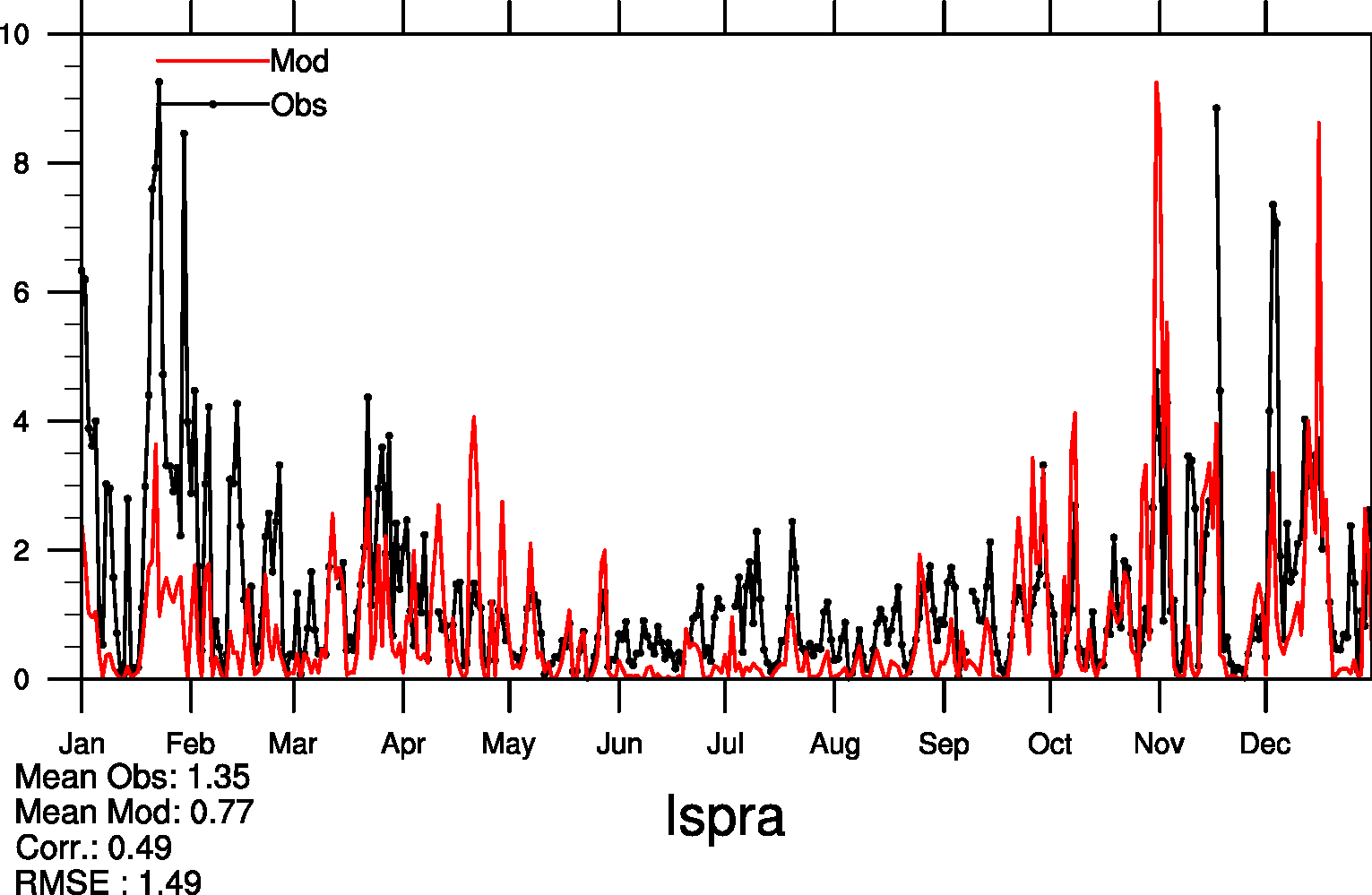 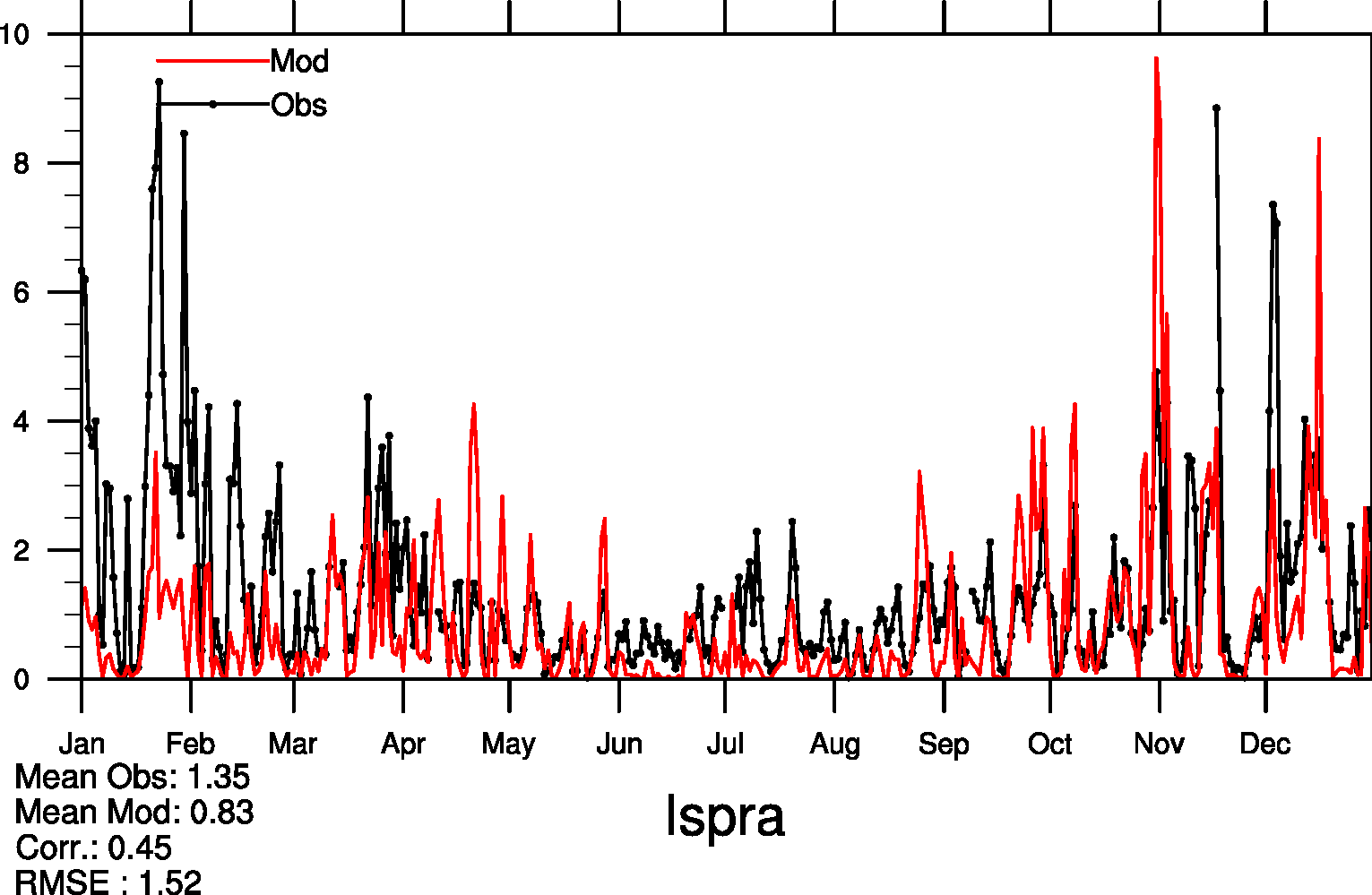 NH4 inPM2.5
NH4 inPM2.5
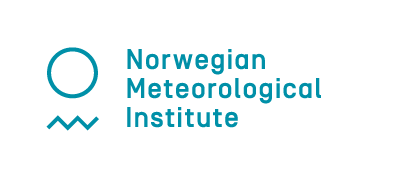 NO3- in PM2.5
Similarly, some improvement is found for NH4+ in PM2.5
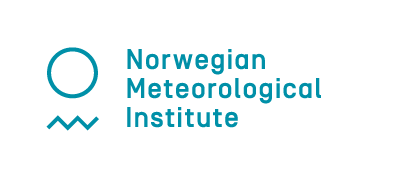 EQSAM4clim:      testing setups
EQSAM4clim allows flexibility wrt included processes and gas/aerosol components (cations and anions) and variable degree of complexity..

Ideally, all major cation/anions should be included for best result

Presently, base cations from mineral dust are not accounted for
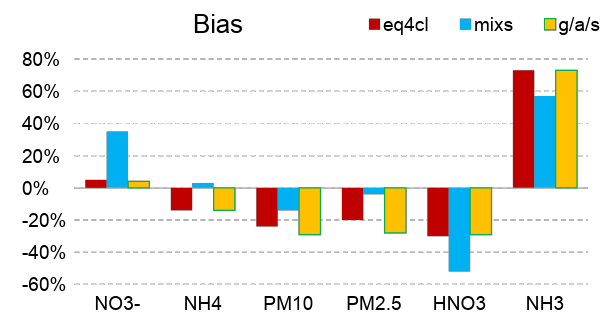 eq4cl – metastable aqueous aerosols, gas/aerosol partitioning (as in MARS) 

mixs – equil. dissociation constant Kp for NH4NO3 not only f(RH, T), but also f(composition): decreases with increasing (NH4)2SO4) content

g/a/s – full gas/aerosol/solid equilibrium
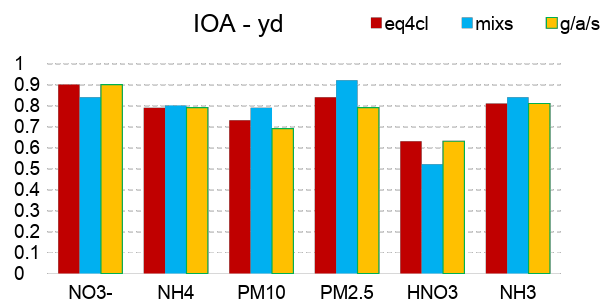 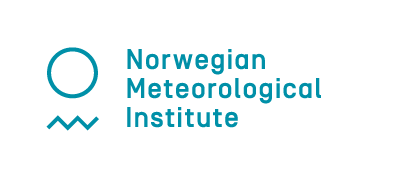 PM episode due to sea salt 
in Bergen (Norwegian west coast) 13.02.2019
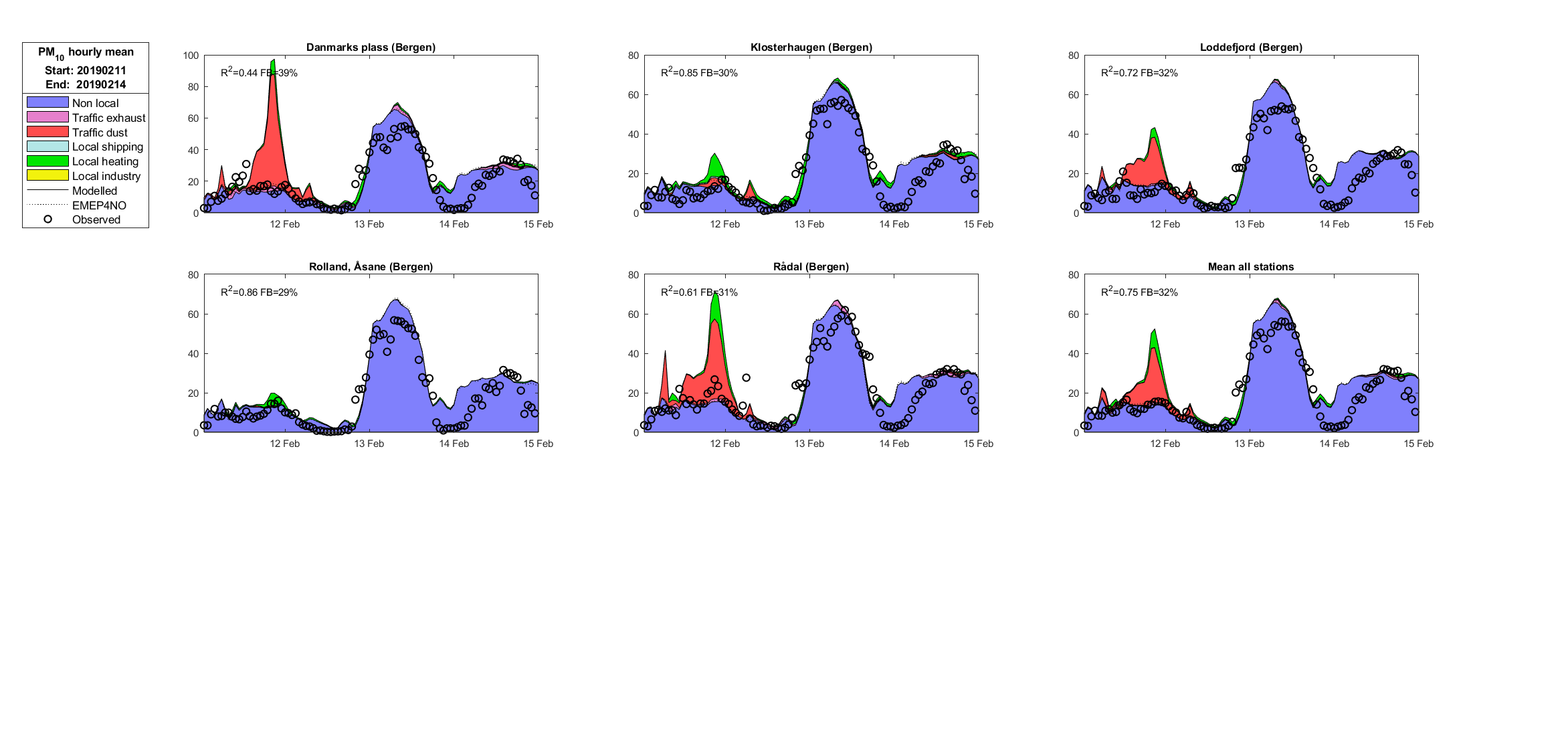 Model manages PM10
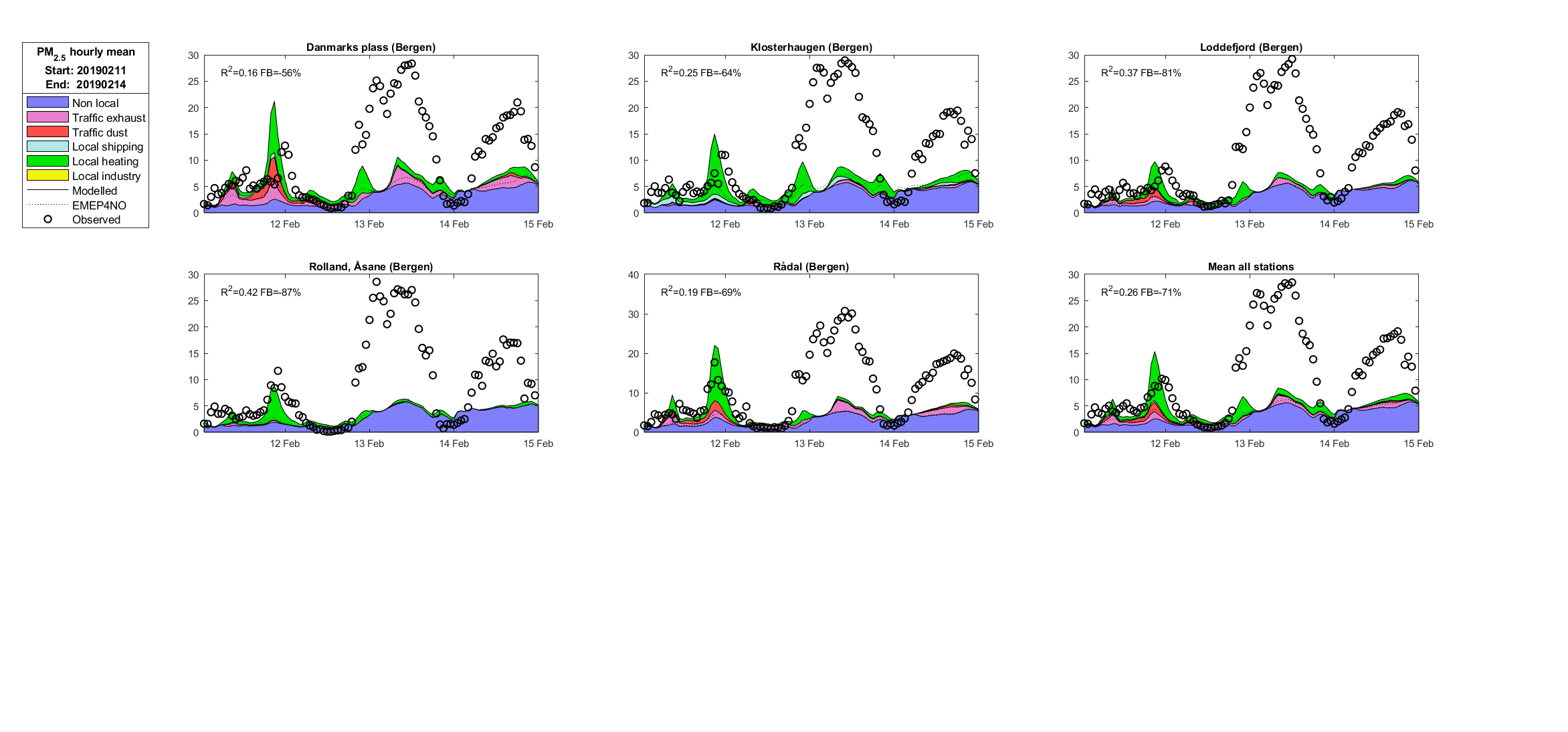 ..but not PM2.5
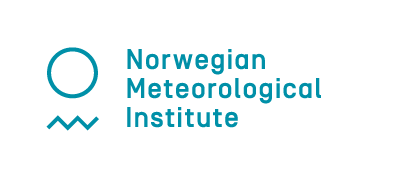 PM episode in Bergen (Norwegian west coast) 13.02.2019
air quality forecast using MARS
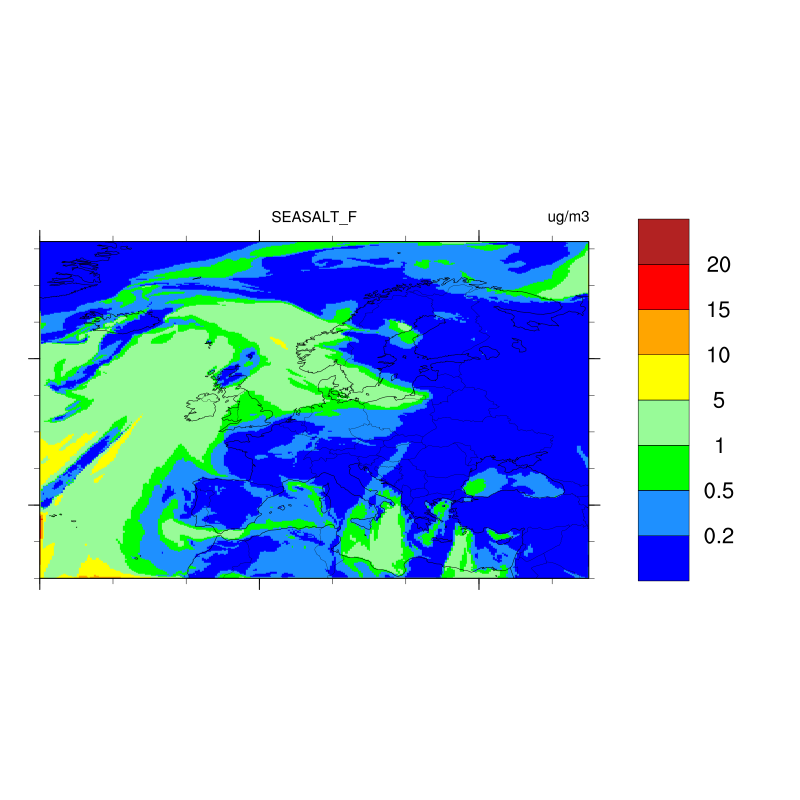 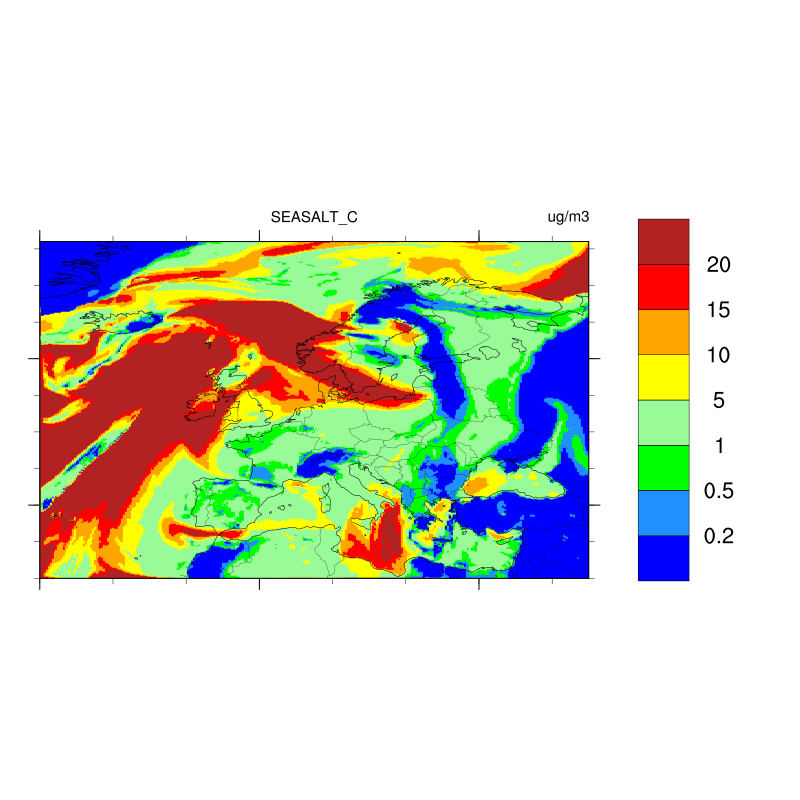 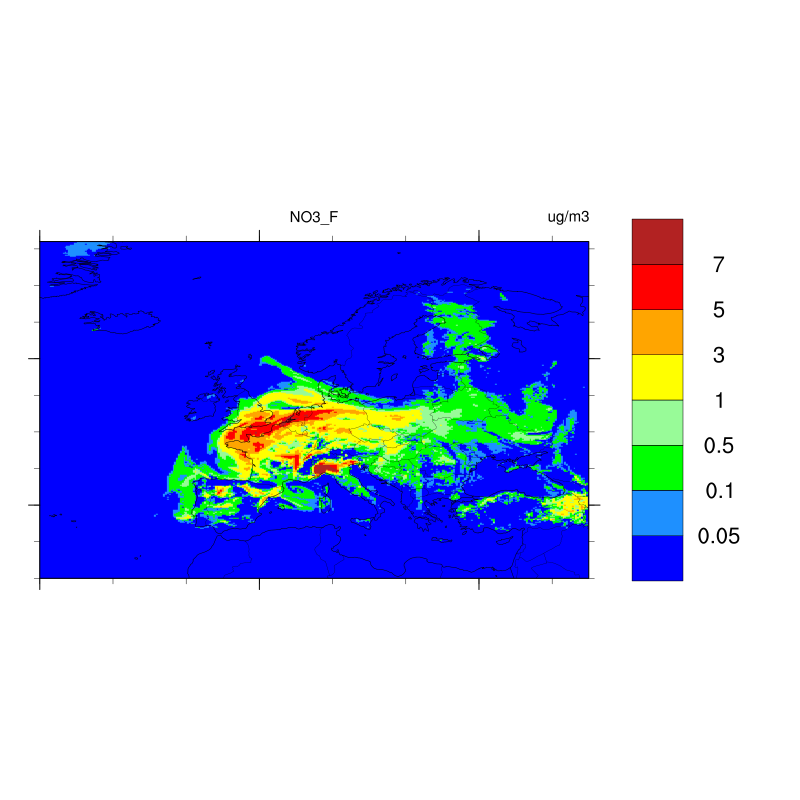 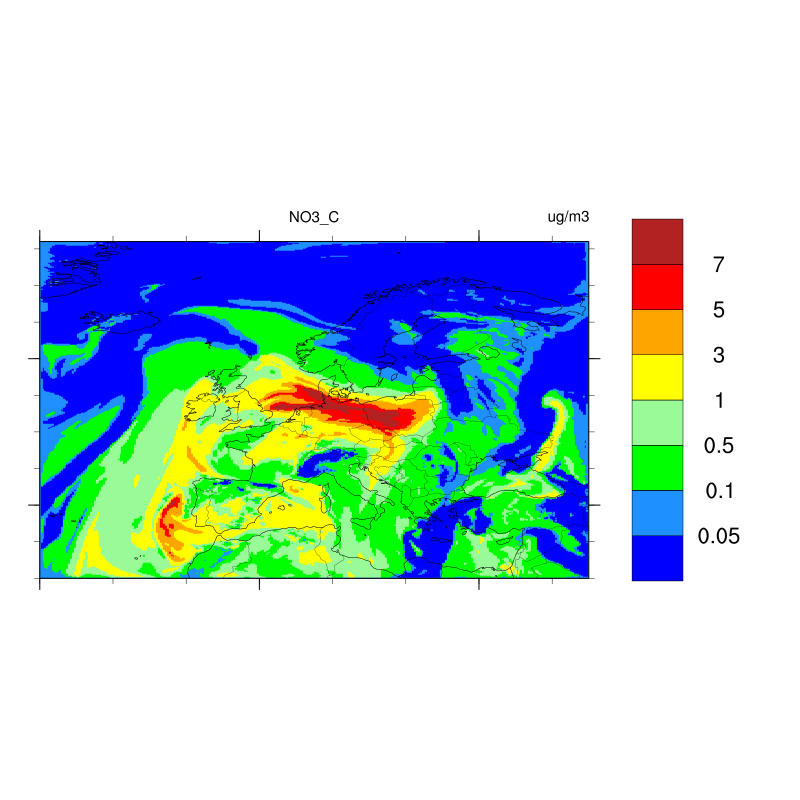 Coarse NO3 (NaNO3) formation,                  but not NaNO3 on fine sea salt 
Also Na2SO4 is formed (actually preferential wrt (NH4)2SO4)

Could this (partly) explain the model failure????
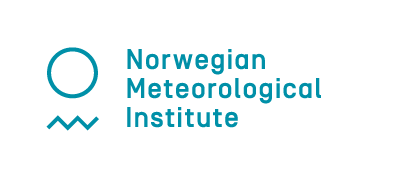 EQSAM4clim
Formation of fine NO3+ due to fine sea salt
NO3+
Sea salt
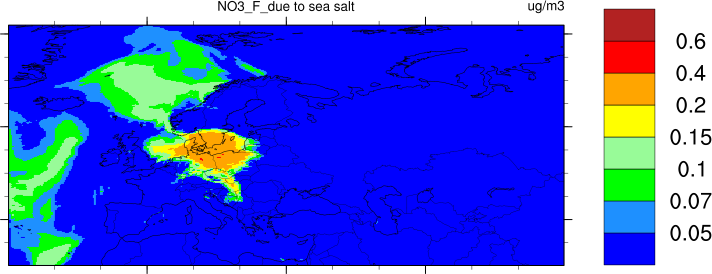 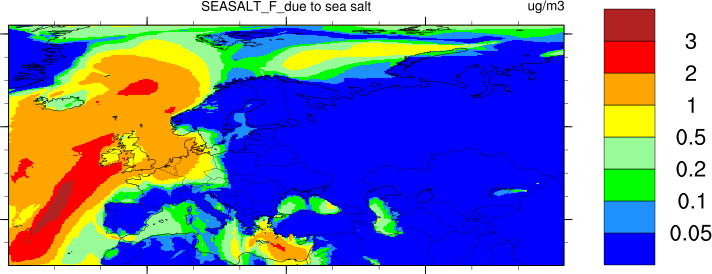 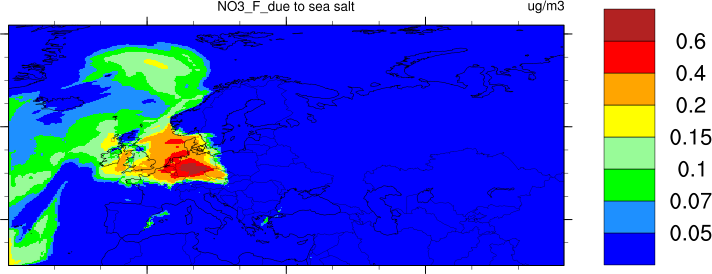 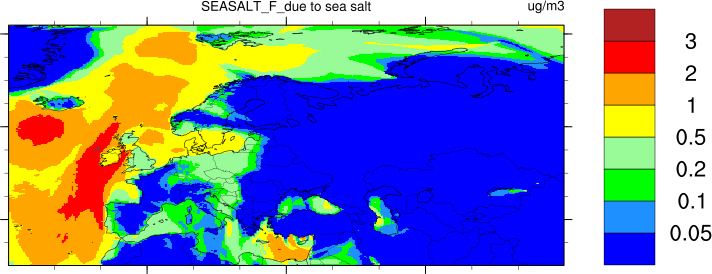 23-24 January 2016
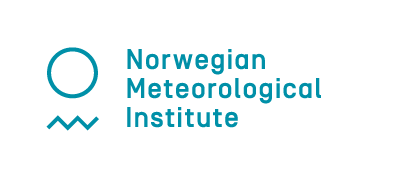 EQSAM4clim
Formation of fine NO3+ due to fine sea salt
NO3+
Sea salt
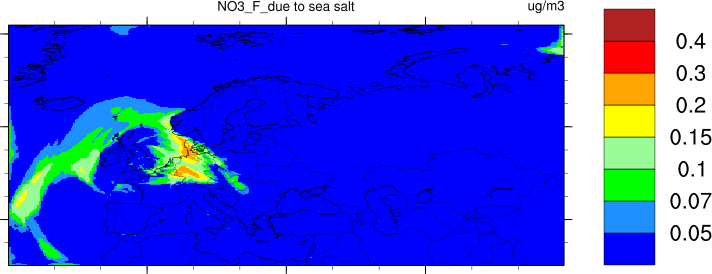 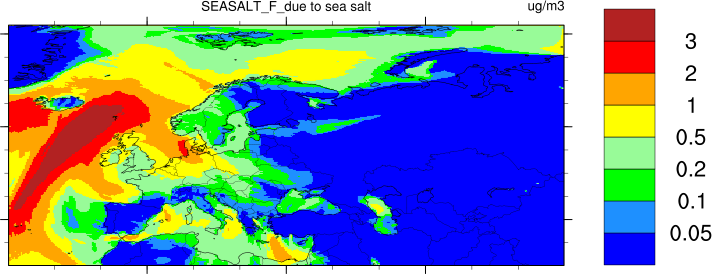 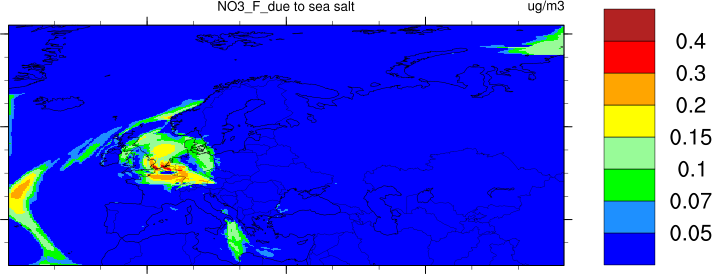 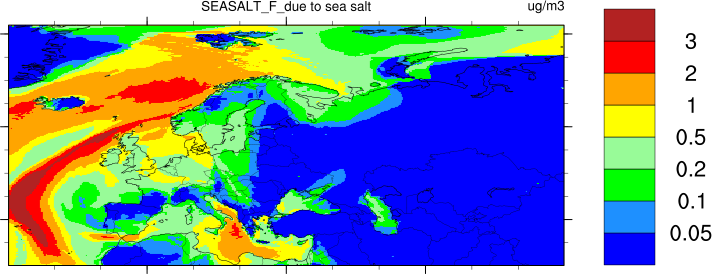 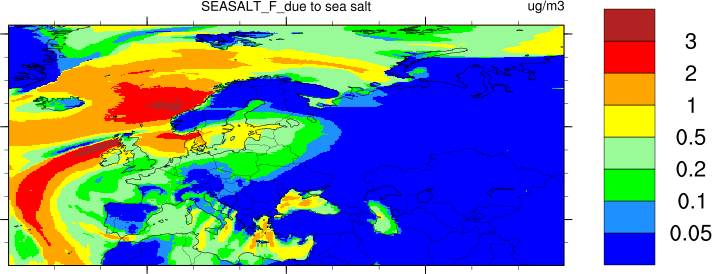 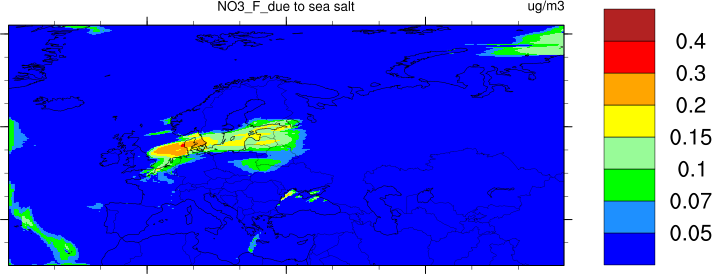 28-30 December 2016
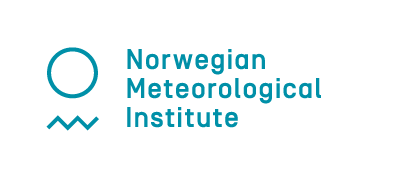 Summary and outlook
The latest version of EQSAM - EQSAM4clim - has been implemented in the EMEP MSC-W model
Initial tests give positive results:
- evaluation for 2016 - similar compared to MARS
- inclusion of sea spray NaCl in the equilibrium allows formation of Na2SO4 and NaNO3 (which can be important in coastal sea salt influenced regions)
- several setups for equilibrium system complexity are tested - needs more study for diff regions (episodes!!),            evaluation with observations (ACSM data, gas/aerosol )
- more accurate calculation of PM water is expected, but depends on the setup (=completeness of cation/anion system)
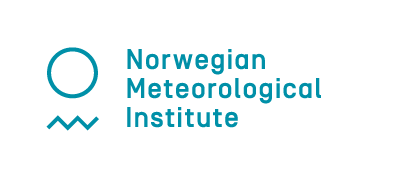 Aerosol evaluation with ACSM    (2012-2013)
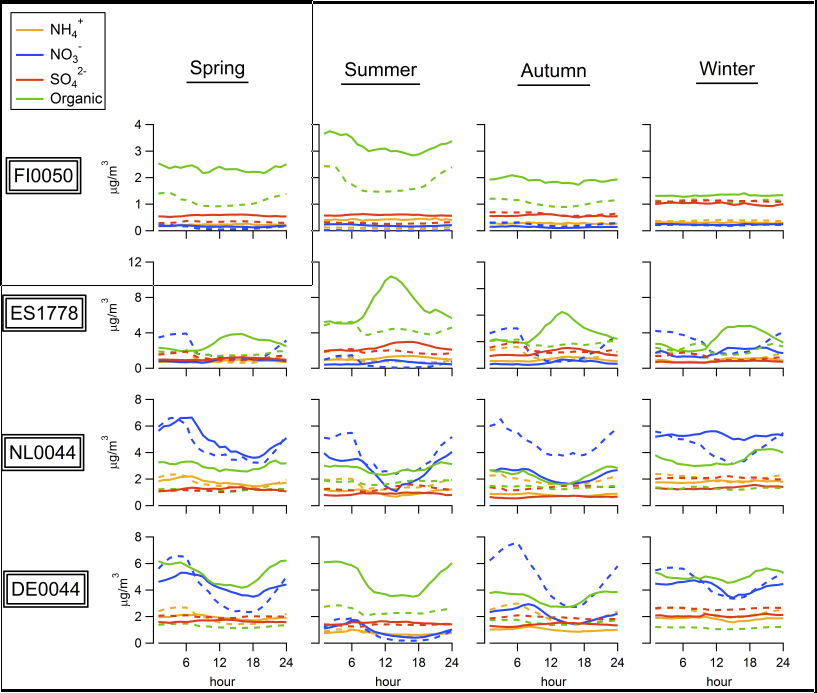 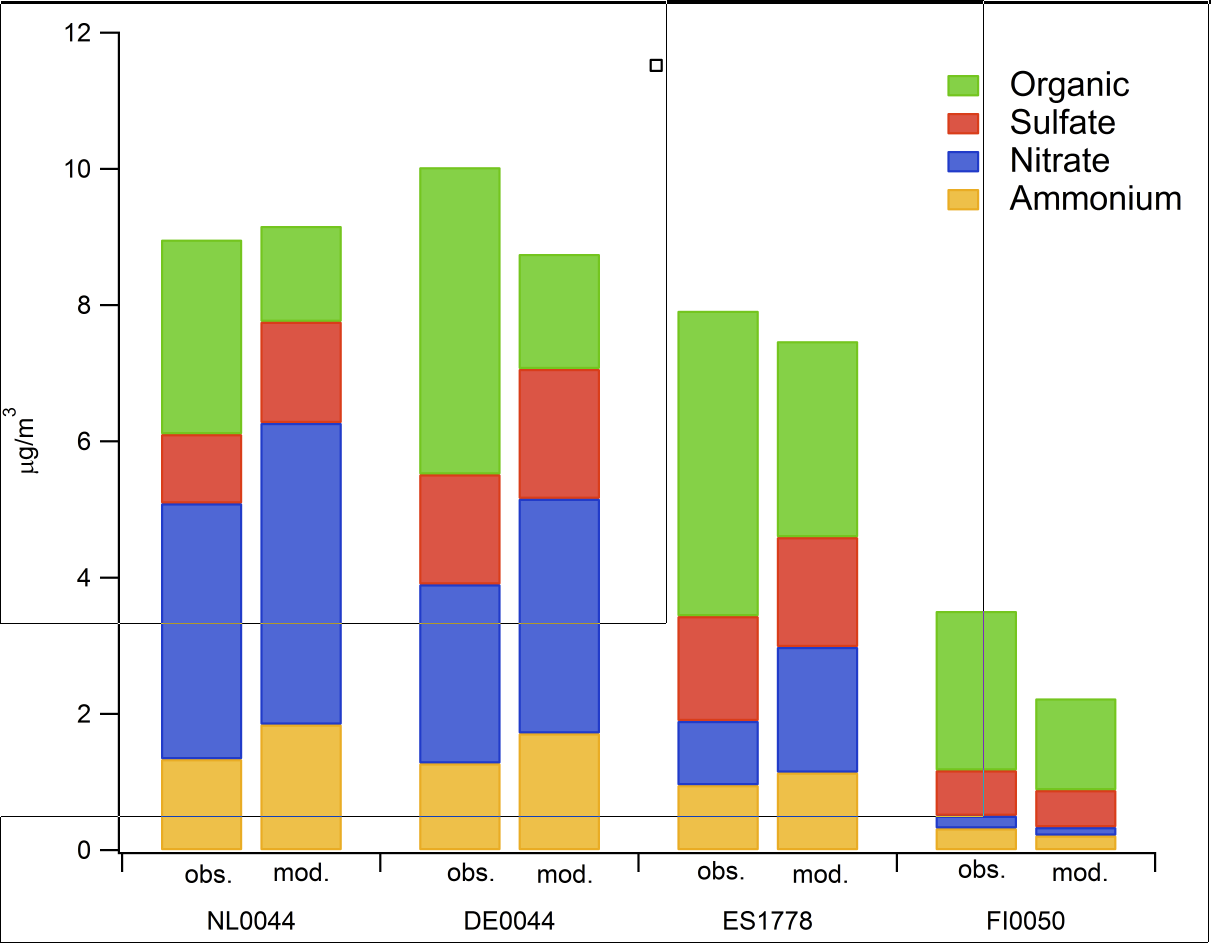 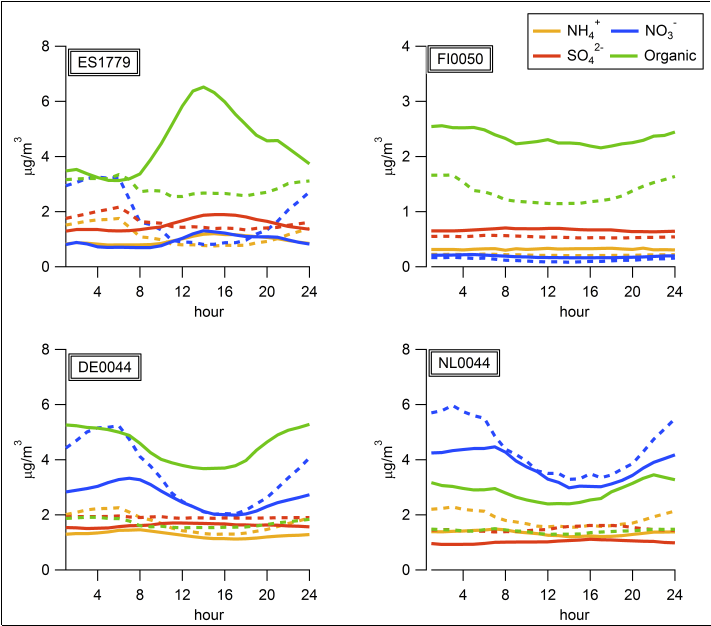 EMEP Report 1/2017
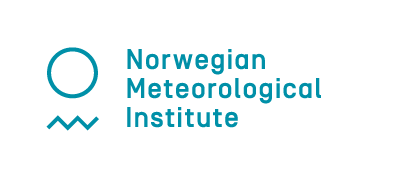 Summary and outlook
EQSAM4clim will be one of the options to solve SIA in the Open Source (May 2019?) and after some testing next weeks will likely be used in model calculations for Report 2019

Further work
Extending to base cations (Ca2+, Mg2+, K+) from windblown and anthropogenic dust 
Testing EQSAM4clim for coarse aerosols??
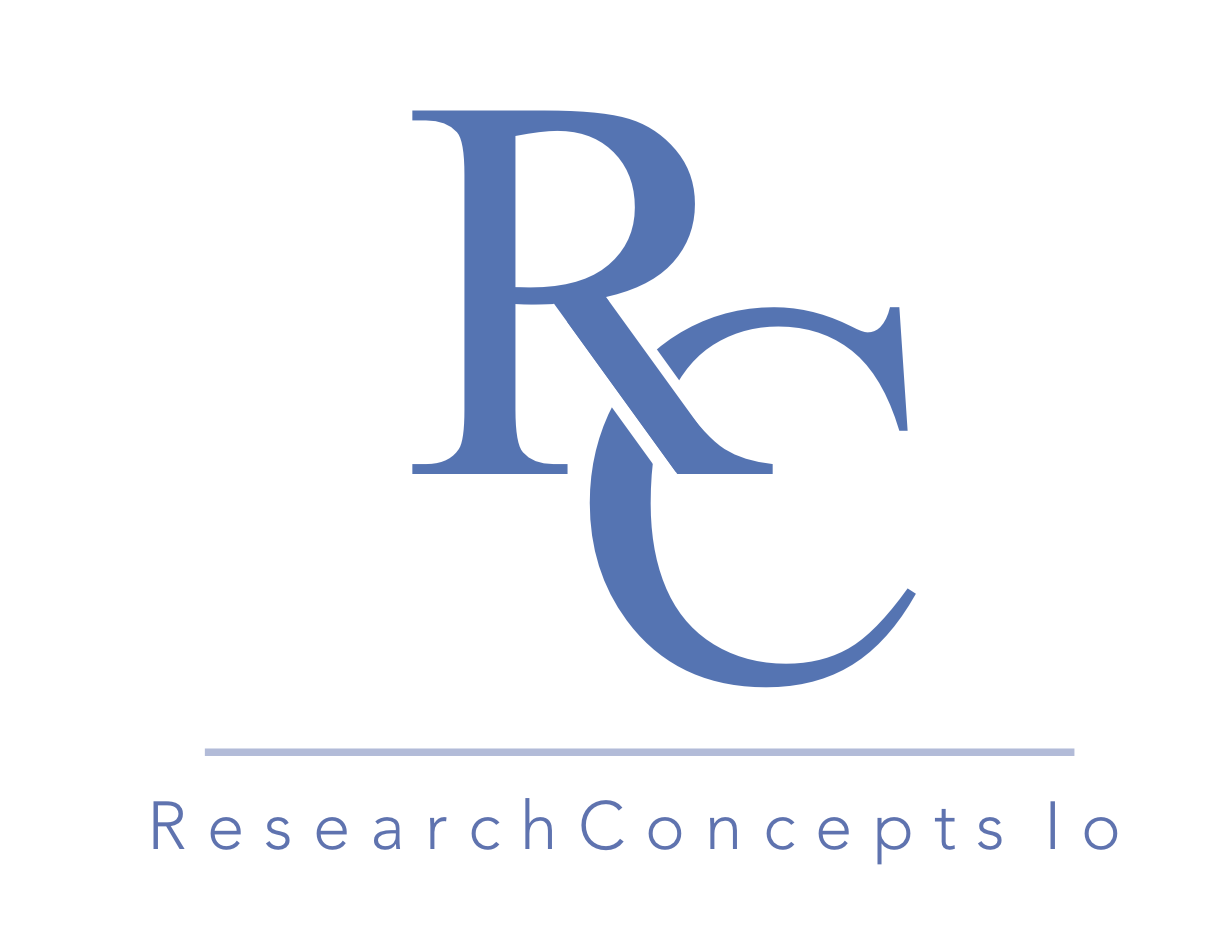 Many thanks go to Swen Metzger 

for his assistance with EQSAM4clim implementation and consultancy regarding thermodynamics
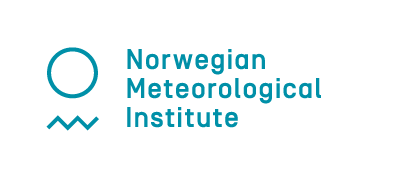 Muchas gracias!
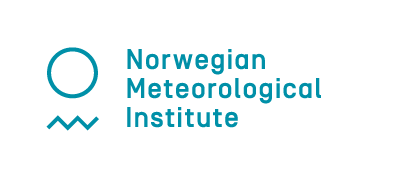